More Quang Ngai Herps
Van Devender
Calotes species
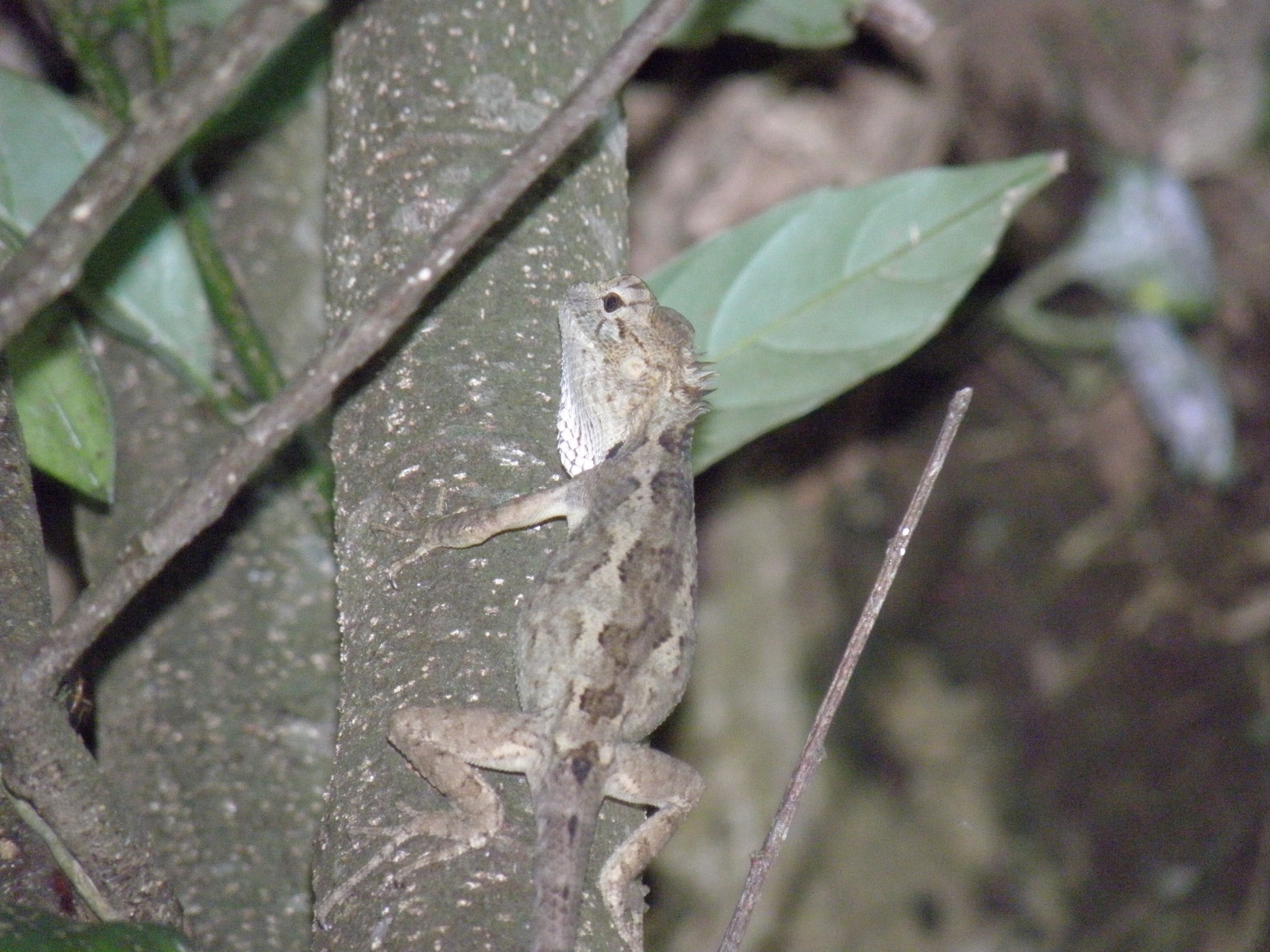 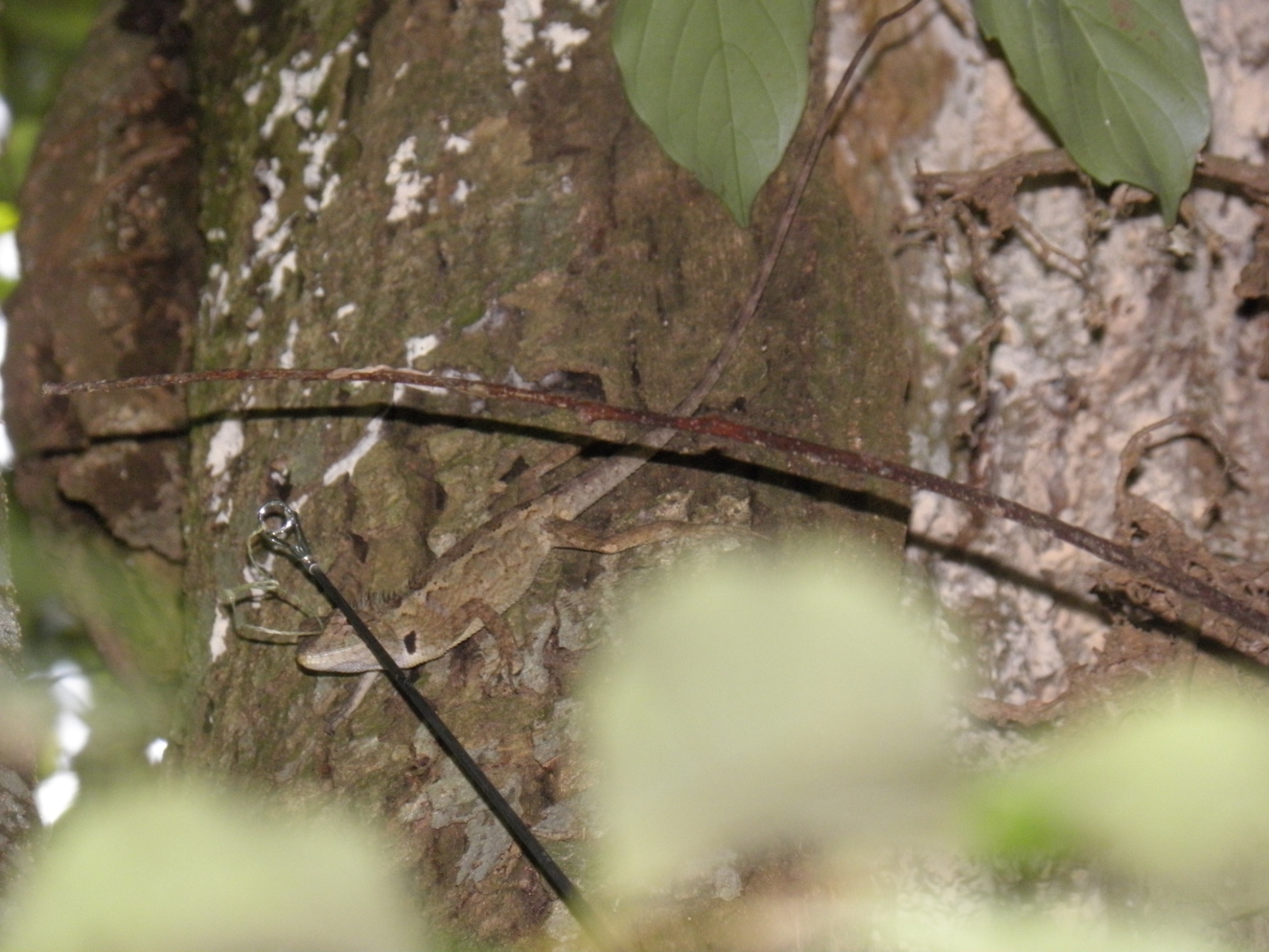 Hemidactylus frenatus
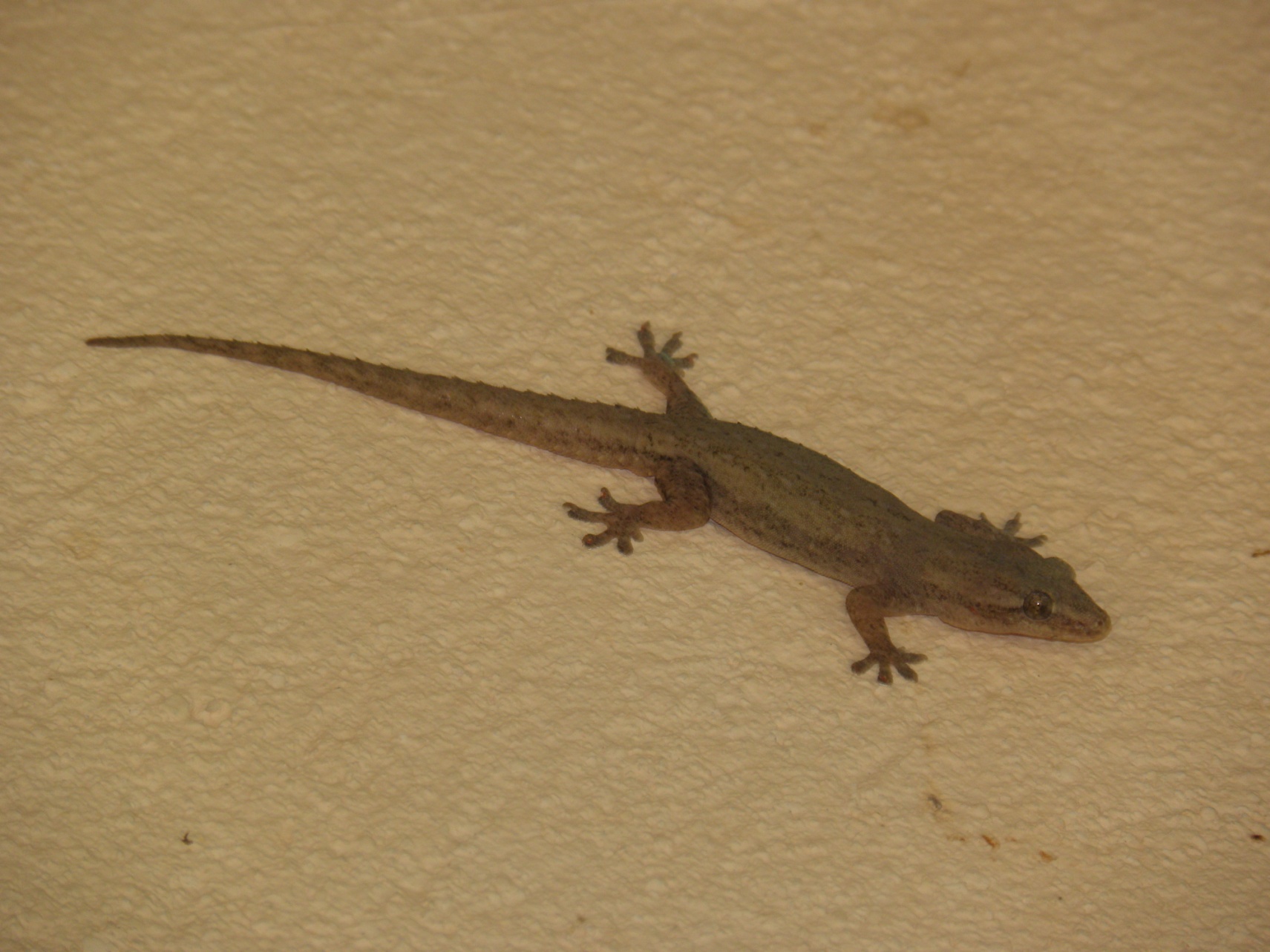 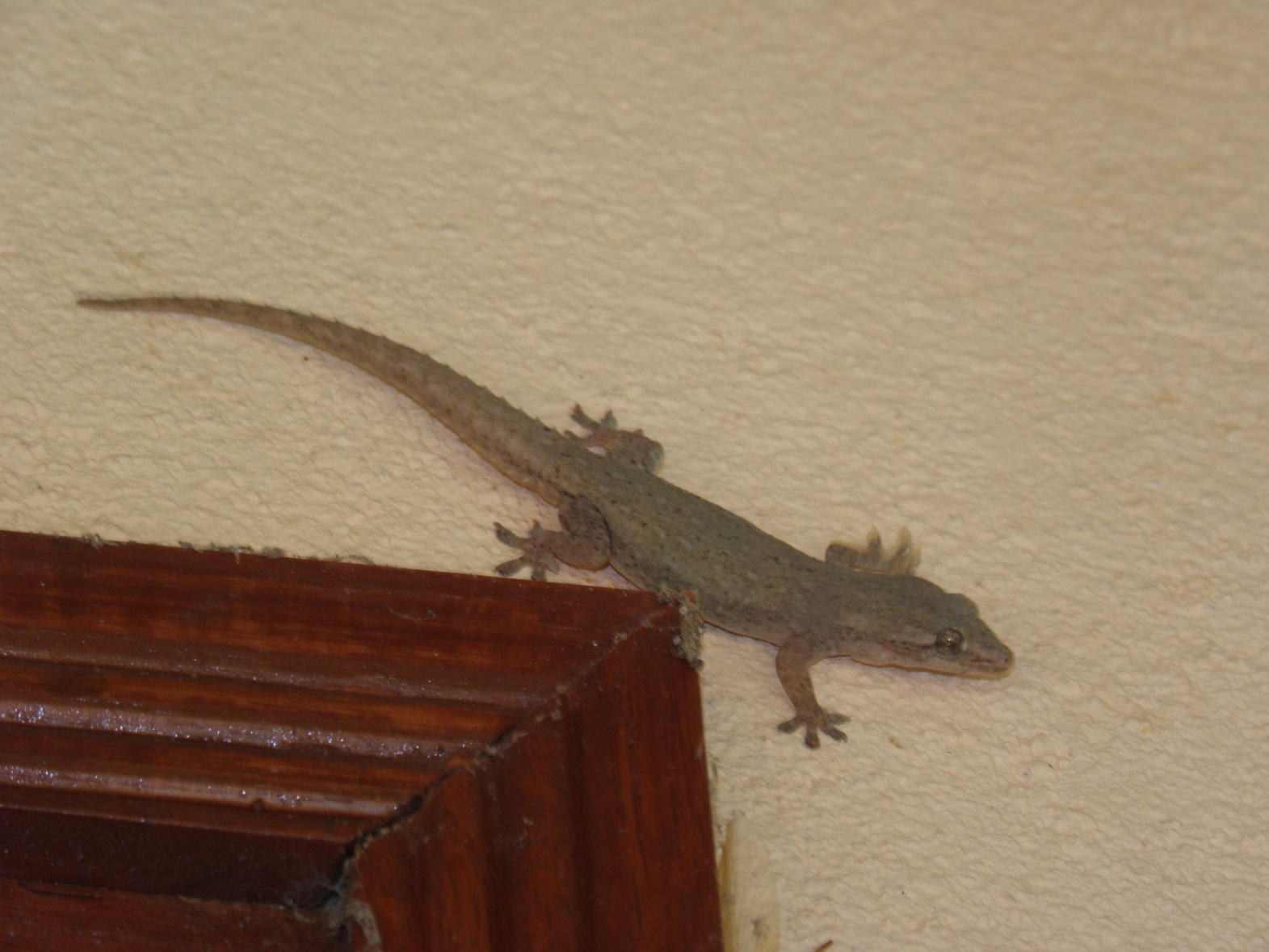 Hemidactylus platyurus
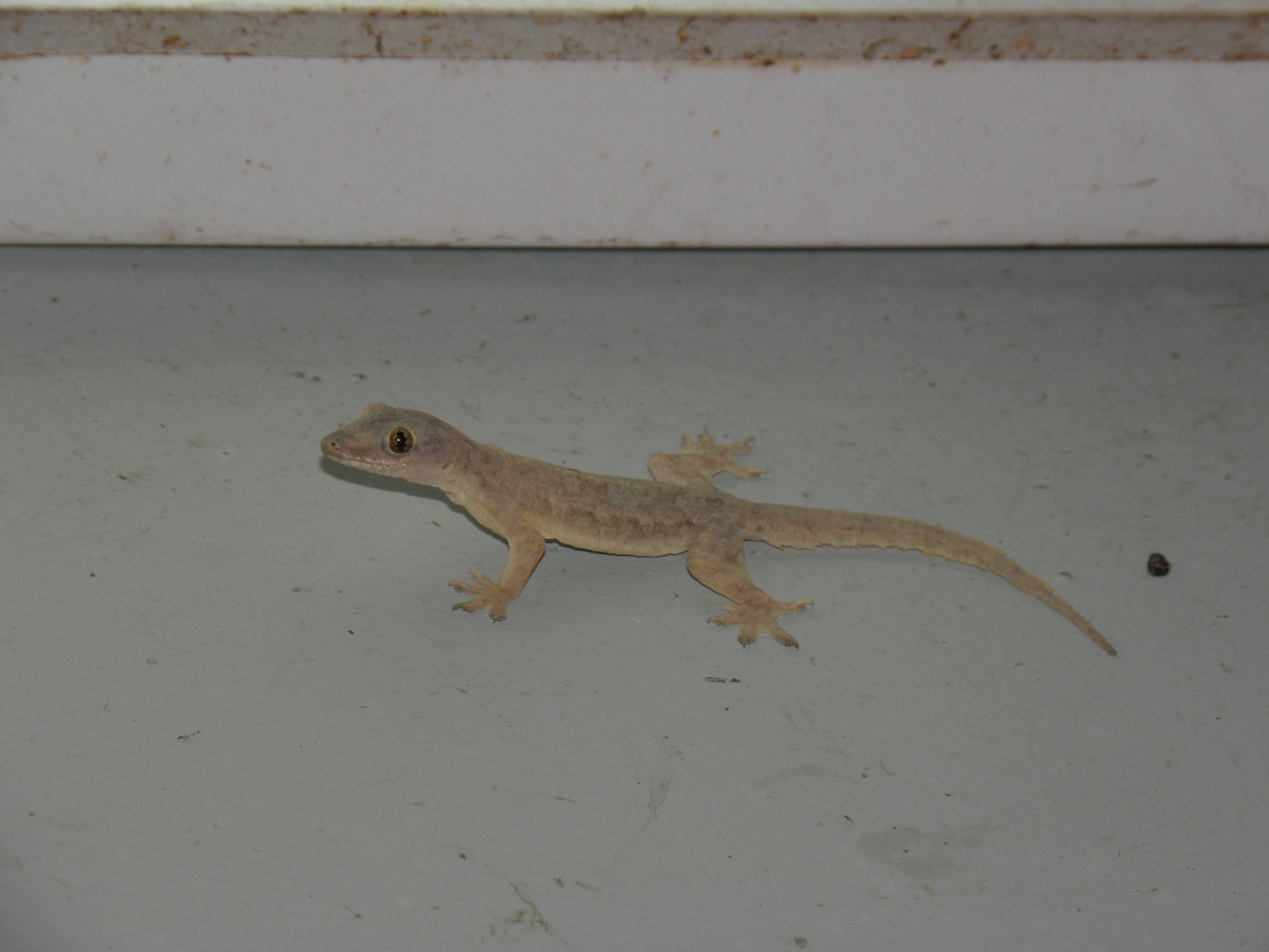 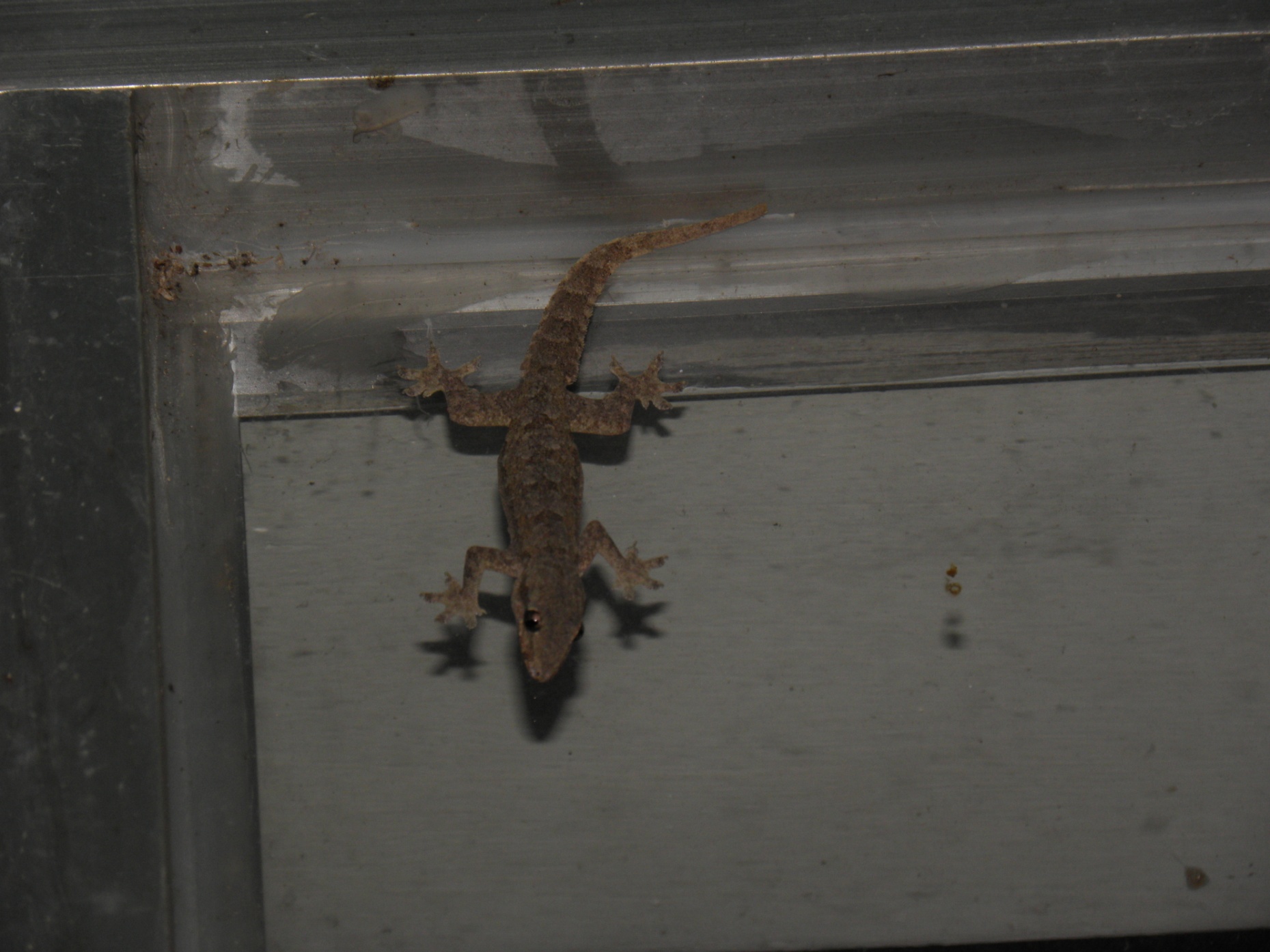 Quang Ngai